APORTES DE LA INTELIGENCIA ESPIRITUAL EN LA FORMACIÓN DEL SER HUMANO
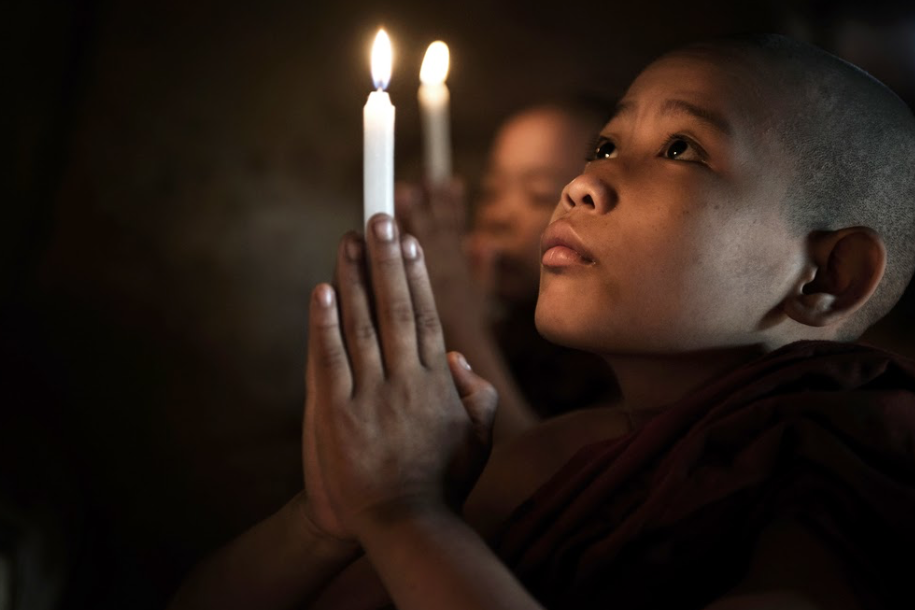 Oscar A. Pérez Sayago
INTRODUCCIÓN
La inteligencia espiritual, de acuerdo a Francesc Torralba, faculta para tener aspiraciones profundas  íntimas, para anhelar una visión de la vida y de la realidad que integre, conecte, trascienda y dé sentido a la existencia.
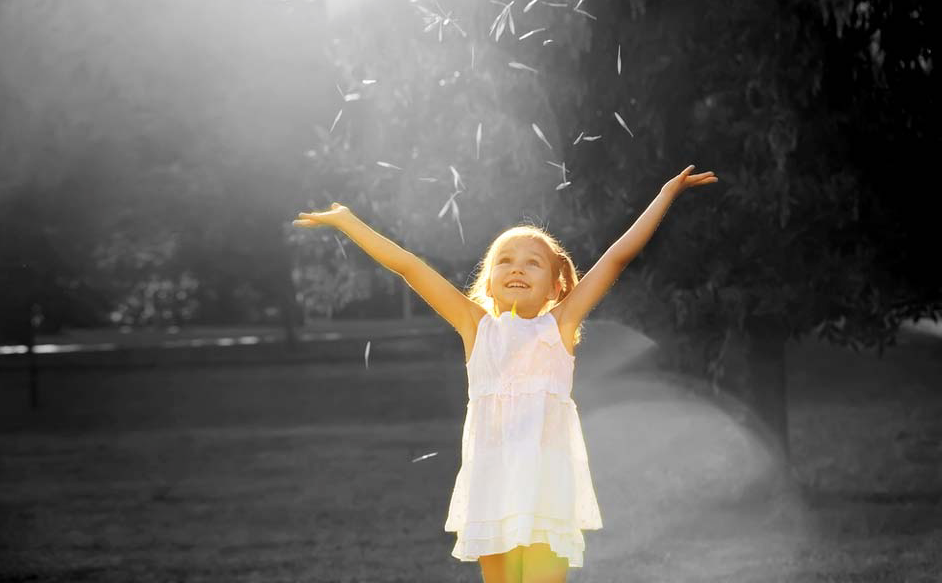 Revolución de amor
1. LA BÚSQUEDA DE SENTIDO
El ser humano, en virtud de su inteligencia espiritual, es capaz de interrogarse por el sentido de su existencia, tiene el poder de preguntarse por lo que realmente dota de valor y de significado su estancia en el mundo.
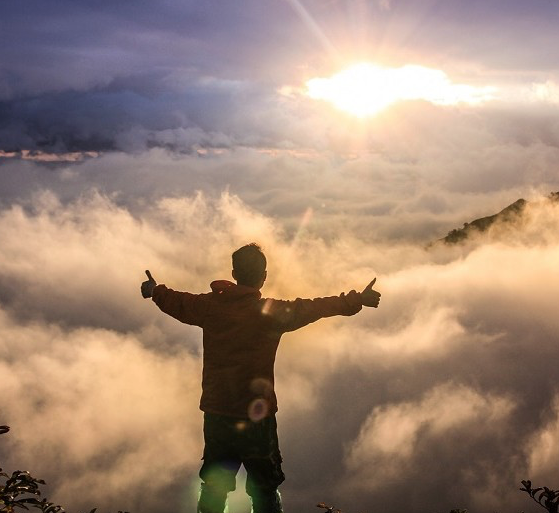 La inteligencia espiritual permite, por un lado, interrogarnos por el sentido de la existencia y, por otra, buscar respuestas plausibles a la misma.

Cada ser humano está llamado a dotar de sentido su existencia, pero el modo como la dote depende del desarrollo de su inteligencia, de las interacciones y de su bagaje educativo y cultural.
1. LA BÚSQUEDA DE SENTIDO
Según Viktor Frankl, existen tres caminos para encontrar el sentido a la vida:   a) Hacer o producir algo, b) Vivenciar algo o amar a alguien, c) Afrontar un destino inevitable  fatal con una actitud de firmeza adecuada.
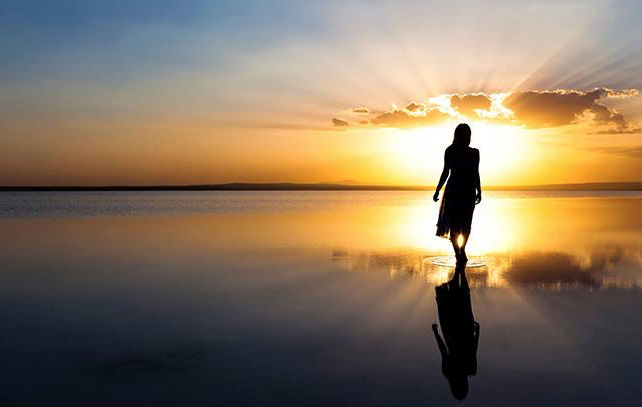 2. EL PREGUNTAR ÚLTIMO
La inteligencia espiritual da poder al ser humano para formularse preguntas ultimas o cuestiones fundamentales de la existencia.
¿Para qué estoy en el mundo? ¿Qué sentido tiene mi existencia? ¿Qué puedo esperar después de mi muerte? ¿Qué sentido tiene el mundo? ¿Para qué sufrir? ¿Para qué luchar? ¿Qué es lo que merece ser vivido? ¿Qué merece la pena hacer? ¿Cómo dotar de sentido a mi vida?

La inteligencia espiritual no se satisface con el cómo, ni con el porqué. Necesita conocer el para qué.
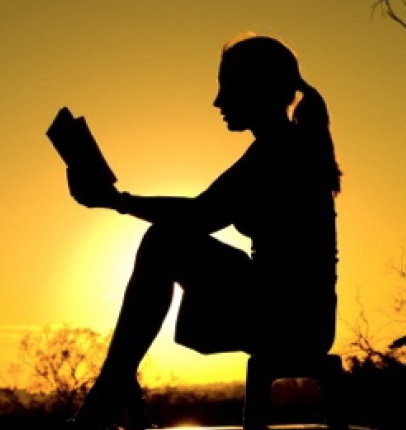 2. EL PREGUNTAR ÚLTIMO
Experimentar el carácter problemático de la existencia, está reservado exclusivamente al ser humano.
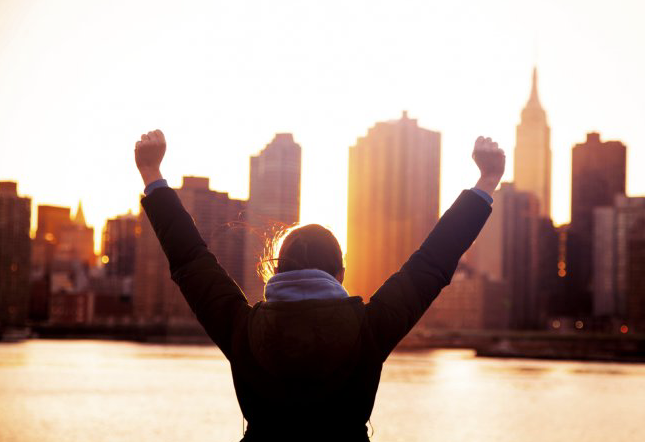 3. LA CAPACIDAD DE DISTANCIAMIENTO
La inteligencia espiritual da poder para tomar distancia de la realidad circundante, pero también de nosotros mismos.
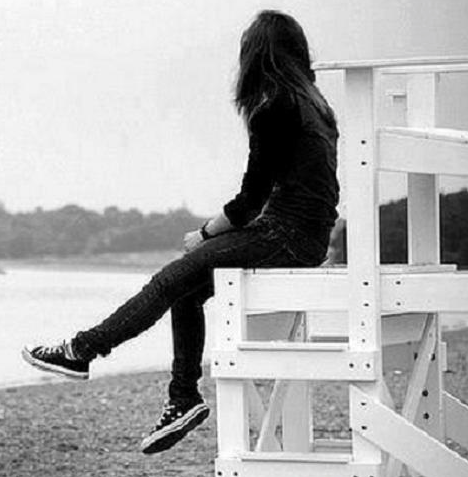 En virtud de la inteligencia espiritual, uno toma conciencia de que su ser no se agota en la naturaleza, de que es un yo con vida propia, llamado a dirigirla y a ser tratado como un fin en sí mismo y nunca jamás como un objeto.

Todo en el ser humano es dinámico. No se detiene nunca mientras vive.

Sentido de la vida. Respuestas de jóvenes
4. LA AUTOTRASCENDENCIA
La capacidad de trascendencia es un poder de la inteligencia espiritual que faculta al ser humano para moverse hacía lo que no conoce, para ir hacia lo que no tiene, para penetrar en el territorio de los desconocido.
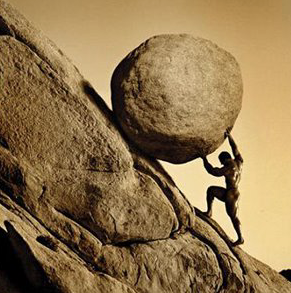 Por autotrascendencia entendemos la capacidad de expandir el yo más allá de los confines comunes de las experiencias vitales y cotidianas, nos referimos a la capacidad de abrirse a nuevas perspectivas desde criterios distintos a la lógica racional.
4. LA AUTOTRASCENDENCIA
La inteligencia espiritual le faculta para trascender y, al hacerlo, supera el marco de lo inmediato, de lo superficial y se adentra por unos derroteros que no sabe a dónde van a conducirle. Al emprender tal itinerario, deja de ser, por definición, el que era y madura como ser humano.
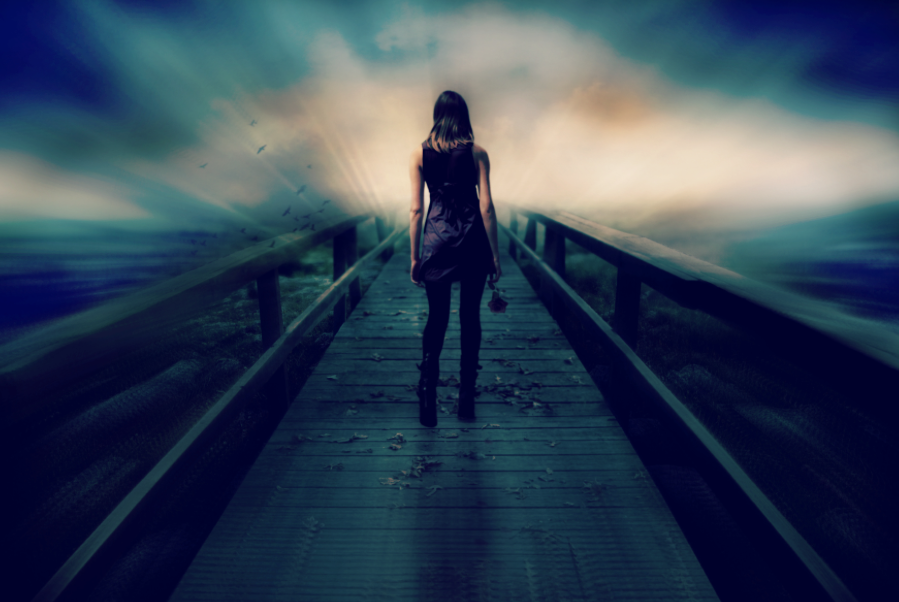 5. EL ASOMBRO
La admiración no es la toma de distancia. Es una experiencia mental y emocional, una sensación que afecta también a lo corporal, pero que tiene su raíz en la inteligencia espiritual.
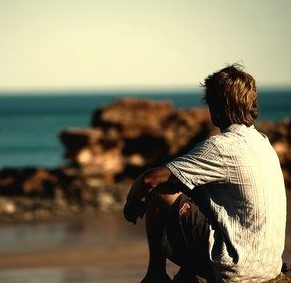 Cuando uno, gracias al poder de la inteligencia espiritual, toma distancia de la realidad, se sorprende de cómo son las cosas, de cómo es el mundo y de cómo es él mismo. 

Cuando uno se admira de la realidad, de la existencia del mundo, se percibe como una minúscula partícula en Todo.
5. EL ASOMBRO
La sorpresa es el principio del preguntar y la base del desarrollo del conocimiento en todas sus vertientes. Éste exige, necesariamente, la interrogación, el preguntar por, el asombro frente al hecho de existir. Cuando todo ello late profundamente en el ser humano, late en él vida espiritual.
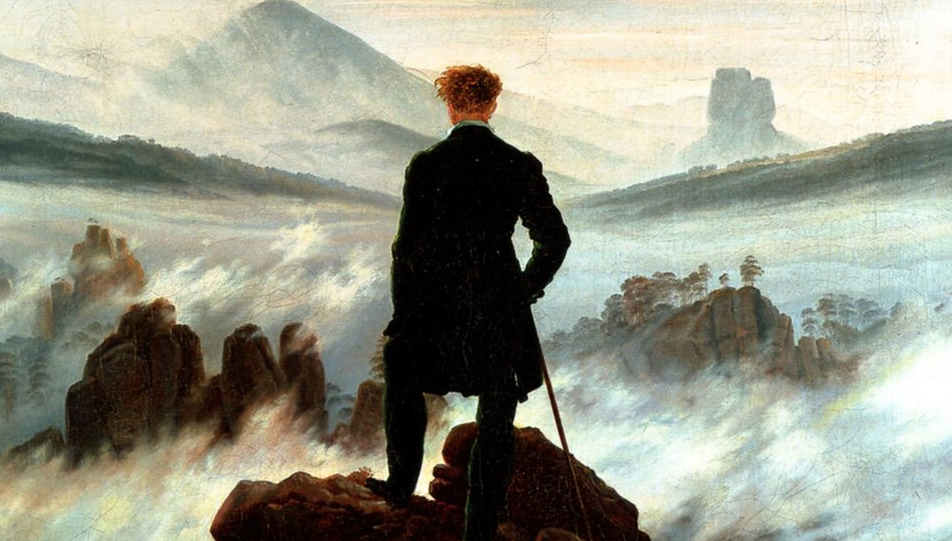 6. EL AUTOCONOCIMIENTO
La inteligencia espiritual nos faculta para adentrarnos por aquella infinita senda que conduce al conocimiento por uno mismo.
Cuando uno se contempla a sí mismo y se pregunta por el sentido de la existencia, por lo que va a dotarla de significado, están cultivando la inteligencia espiritual.

La inteligencia espiritual posibilita dos movimientos en el ser humano: el despertar y la apertura.

Todos nacimos para brillar
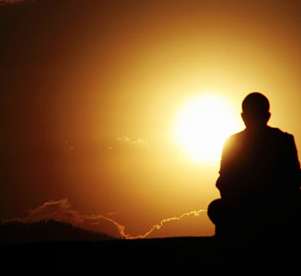 6. EL AUTOCONOCIMIENTO
La inteligencia espiritual nos habilita para adentrarnos, en un proceso sin fin, en el propio universo, pero, a la vez, abre la posibilidad a interrogarse por el universo extenso y por su sentido último.
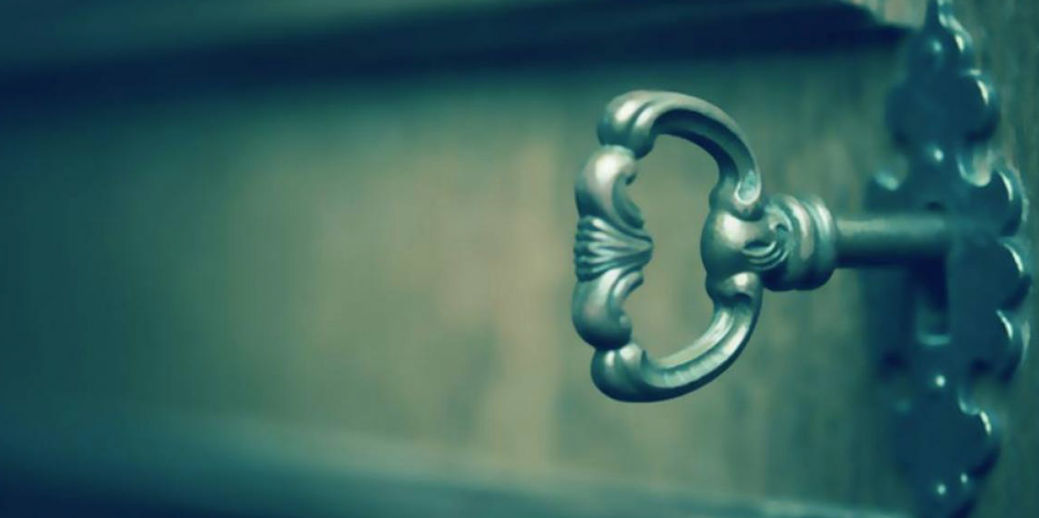 7. LA FACULTAD DE VALORAR
La inteligencia espiritual capacita para tomar distancia del mundo, también respecto de uno mismo, da poder para repensar el pasado y anticipar el futuro, pero también capacita para valorar y emitir juicios de valor sobre decisiones, actos y omisiones.
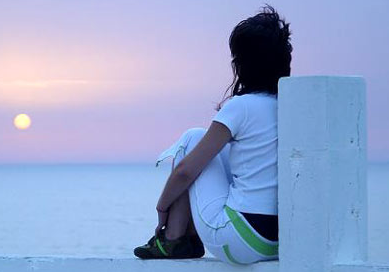 La tarea de valorar es inexcusablemente humana y le convierte en sujeto ético. La experiencia ética halla su fundamento en la inteligencia espiritual. Somos seres capaces de tener experiencia ética, porque tomamos distancia y emitimos valoraciones.
7. LA FACULTAD DE VALORAR
A través de la inteligencia espiritual, el ser humano elabora un mundo de valores, un orden axiológico. Los valores le invitan a una contemplación más detenida. Los valores son las razones que mueven al ser humano, le incitan a adoptar un determinado estilo de vida en el mundo.
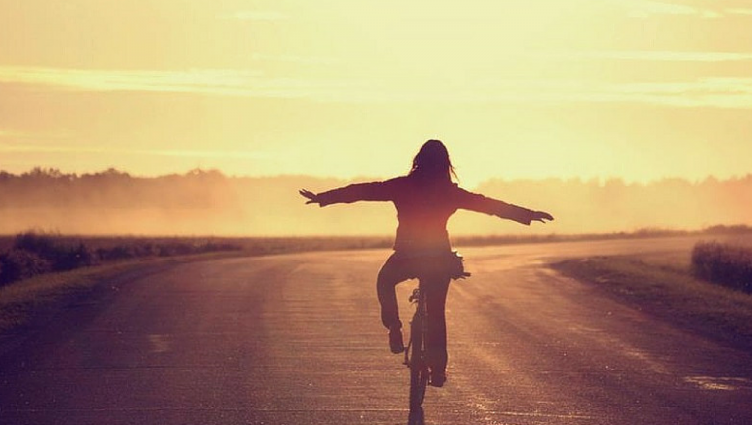 8. EL GOZO ESTÉTICO
La inteligencia espiritual faculta para el ejercicio de valorar éticamente las acciones y omisiones del pasado, para tomar consciencia de lo bello y valioso que hay en ellas, pero también para vivir la experiencia estética, para deleitarse con la belleza de la realidad, más todavía, para captar lo sublime de las cosas y embelesearse con ello.
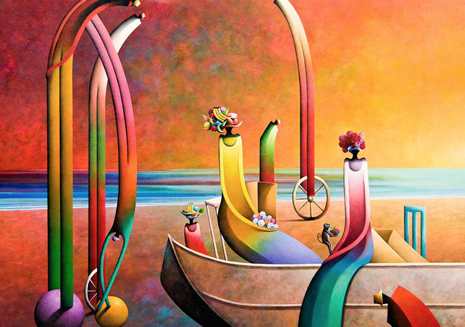 La inteligencia espiritual es lo que le convierte al ser humano en un ser estético. 
La persona que cultiva la inteligencia espiritual es capaz de captar ese fondo que está más allá de lo físico.

Arte y espiritualidad
8. EL GOZO ESTÉTICO
La persona espiritualmente inteligente capta el fondo, lo que emana de los más sencillos elementos del mundo que se presentan a los sentidos: colores, sonidos y formas. Percibe algo más universal y significativo en las cosas que lo que conocemos cotidianamente.
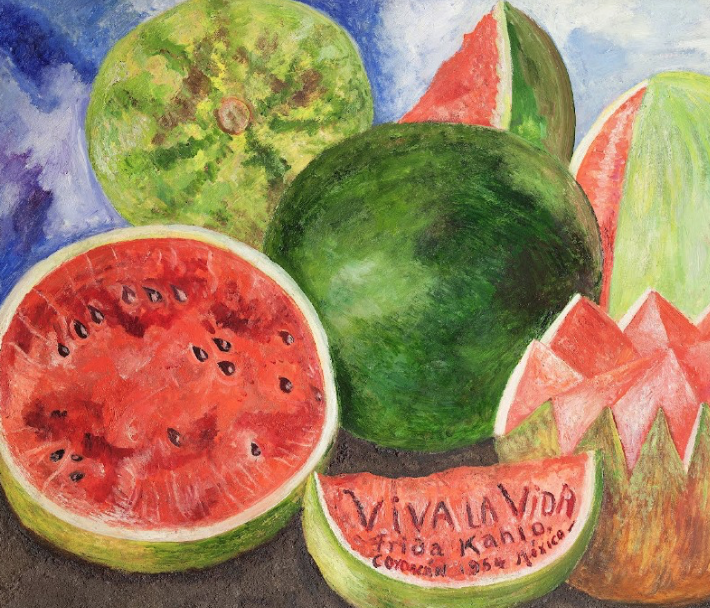 9. EL SENTIDO DEL MISTERIO
La inteligencia espiritual faculta para suscitar preguntas. Una persona profunda aprende a convivir con ellas. A diferencia de las respuestas que, a menudo, son frágiles, las preguntas nos permiten ahondar en el misterio de la realidad.
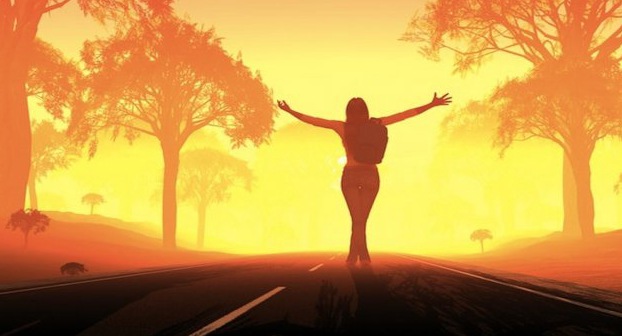 La inteligencia espiritual faculta para conmovernos frente al misterio de todas las cosas y habilita para desarrollar el pensar meditativo, la divagación sobre el sentido de la vida y el propio proyecto existencial.
10. LA BÚSQUEDA DE UNA SABIDURÍA
Toda persona anhela, desde lo más profundo de su ser, una sabiduría vital, una visión global de la existencia, una orientación que le permita vivir una existencia feliz.
La inteligencia espiritual permite elaborar una síntesis global del mundo y hallar el lugar que ocupa en él el yo.

Predispone al ser humano a formularse la pregunta por el sentido de la existencia, cuestión que trasciende la ciencia y la que activa la búsqueda de una sabiduría vital.

El Principito – Ver con claridad
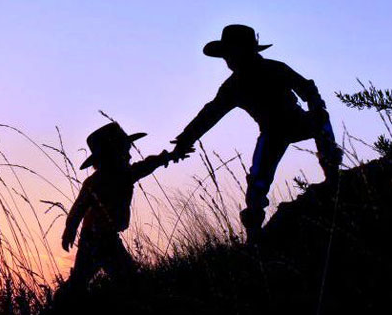 10. LA BÚSQUEDA DE UNA SABIDURÍA
La inteligencia espiritual faculta para la labor de síntesis, para la mirada de conjunto. Necesitamos visiones globales, comprensiones totales para poder responder a la pregunta por el sentido. El ideal de la sabiduría se basa en la fusión de lo teórico con lo práctica, en el supuesto de que el saber y la virtud son una y la misma cosa.
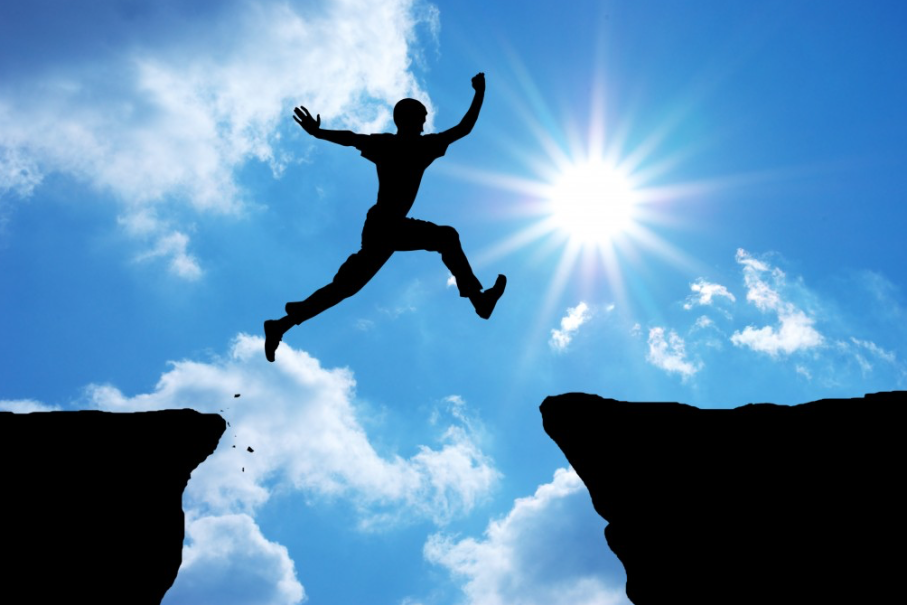 11. EL SENTIDO DE PERTENENCIA AL TODO
El desarrollo de la inteligencia espiritual faculta para tomar consciencia de la íntima relación de todo con todo, de la profunda y subterránea interconexión entres los seres del cosmos, entre todas las acciones y las omisiones, los procesos que acaecen en la naturaleza.
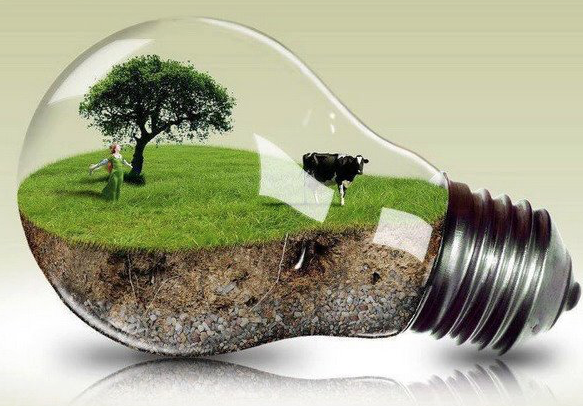 Quien cultiva la inteligencia espiritual, es capaz de sentirse miembro del gran Todo. Tiene la facultad de trascender su marco inmediato y se capta como parte del gran Todo.
12. LA SUPERACIÓN DE LA DUALIDAD
La vivencia de la profunda unidad de las cosas, la disolución de la frontera entre yo y el mundo es la experiencia mística.
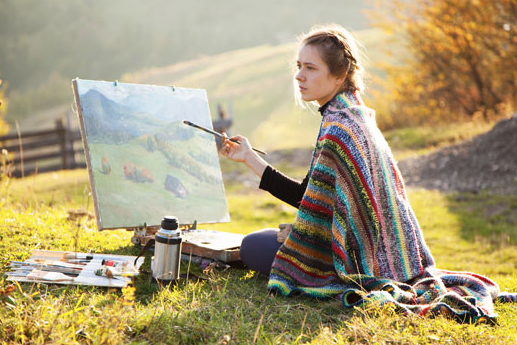 13. EL PODER DE LO SIMBÓLICO
En virtud de la inteligencia espiritual, el ser humano es capaz de trascender el mundo natural y a sí mismo. Convierte los objetos naturales y los que él mismo fabrica en realidades simbólicas, en instrumentos que comunican algo que está más allá de ellos.
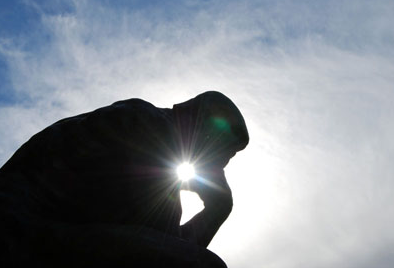 El símbolo suscita vida espiritual, abre todas las compuertas de la imaginación y activa un mundo oculto.

El ser humano no sólo produce y consume símbolos; los necesita para vivir, para instalarse en el mundo, para dar significado y sentido a su existencia, para comunicar sus más hondos sentimientos.
14. LA LLAMADA INTERIOR
El ser humano es capaz de auscultar una llamada. A medida que desarrolla su vida, se da cuenta de que está llamado a hacer algo con ella y que tiene que descubrirlo por si mismo, pues nadie puede suplirle en tal tarea.
La inteligencia espiritual da el poder para auscultar y pensar estratégicamente qué pasos se deben dar para realizar el propio proyecto.

La determinación de la propia vocación en el mundo es obra de la inteligencia espiritual.

Gestos que dan vida
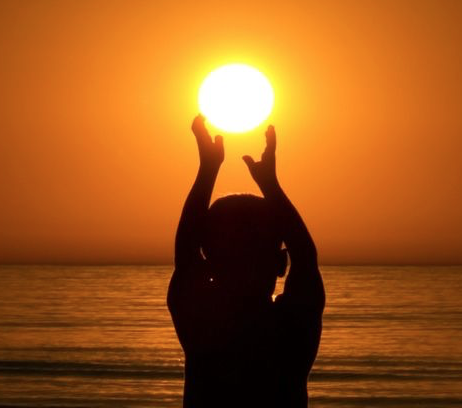 15. ELABORACIÓN DE IDEALES DE VIDA
La inteligencia espiritual da poder para forjar ideales. Los ideales son referencias personales, son objetivos, aspiraciones que uno desea hacer realidad a lo largo de la vida. Son la expresión concreta de lo que uno desea llegar a ser y de lo que se propone lograr.
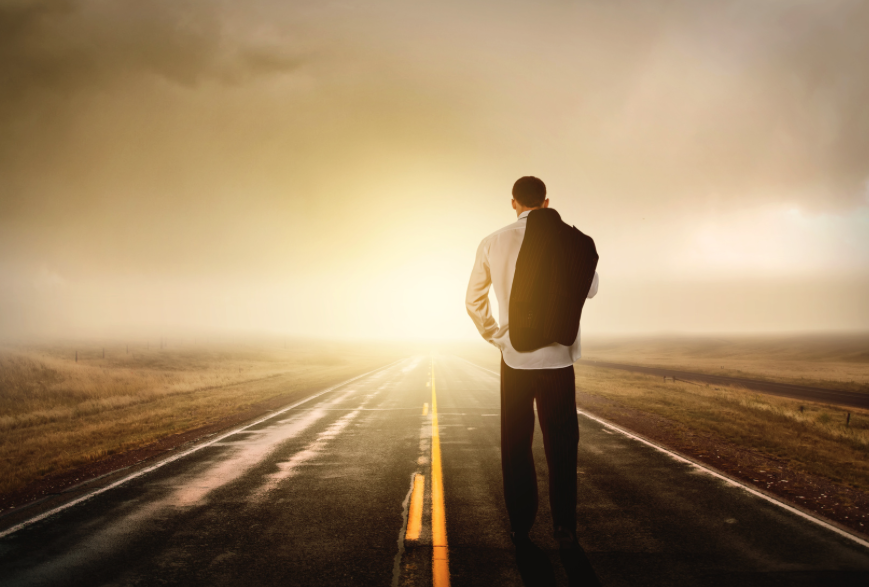 16. LA CAPACIDAD DE RELIGACIÓN
La inteligencia espiritual es la raíz de la vida espiritual, pero la espiritualidad no es religiosidad. La vida espiritual es búsqueda, inquietud, anhelo de sentido, camino hacia lo desconocido, autotrascendencia.
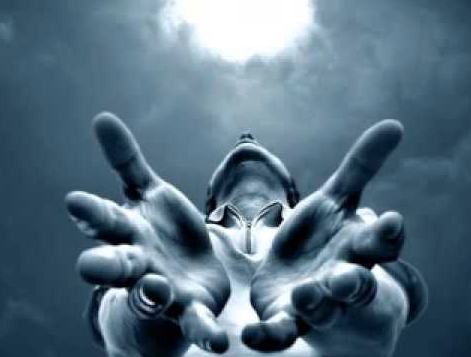 La religiosidad expresa la capacidad de religarse que tiene el ser humano, de vincularse a un ser que reconoce como distinto de sí y con el que establece alguna forma de comunicación. Religación es vinculo, comunicación. 

La espiritualidad es búsqueda la religiosidad es reconocimiento.
16. LA CAPACIDAD DE RELIGACIÓN
Cuando el ser humano se religa, se vincula a través de un encuentro misterioso con un Ser extraño a si mismo: se pone en movimiento la religación. La religación puede ser con uno mismo, pero cuando uno la trasciende se abre el campo a la experiencia religiosa, se vincula al ser superior.
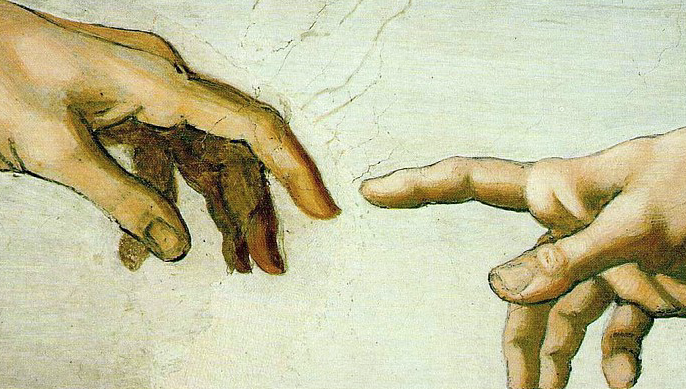 17. LA IRONÍA Y EL HUMOR
La inteligencia espiritual capacita para tomar distancia respecto del mundo, pero también respecto de uno mismo y de los otros. Sólo un ser capaz de desapegarse, de trascenderse a sí mismo y de contemplarse desde una perspectiva extraña, distinta a la habitual, es capaz de reírse del mundo y de si mismo.
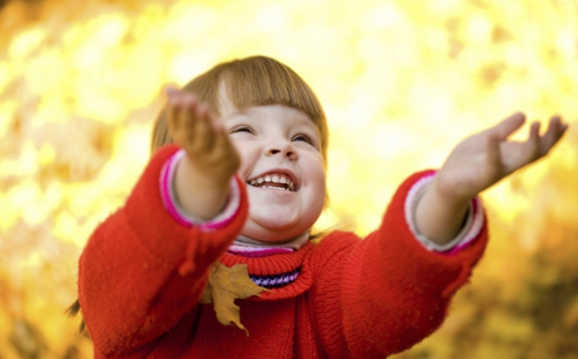 BIBLIOGRAFÍA
TORRALBA,  Frances. Inteligencia espiritual. Barcelona: Plataforma editorial, 2010.

Vásquez, José Luis. La inteligencia espiritual o el sentido de lo sagrado. Bilbao:       Desclée De Brouwer, 2010.

TORRALBA, Francesc. Inteligencia espiritual en los niños. Barcelona: Plataforma     editorial, 2012.
OSCAR ARMANDO PÉREZ SAYAGO
Bogotá, Colombia. 
Celular: (+57) 3214449650
Correo: oscarp347@gmail.com
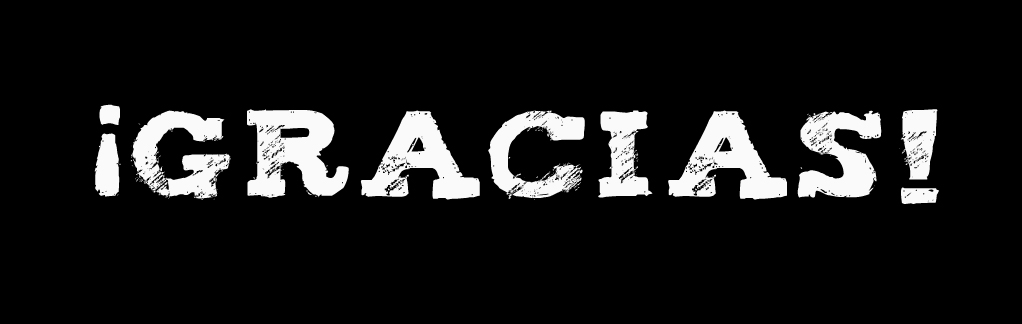